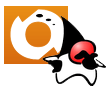 Writing plugins & beans for Servoy
{ A large cup of Java }
Presentation
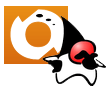 Who am I?

Who are you?

What are you looking for?
Writing plugins & beans for Servoy
Patrick Talbot / Servoy Stuff
What for?
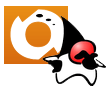 Extend the scripting environment
Extend the UI
Talk to other applications using low level protocols
Get access to a wide range of Java libraries
Wrap existing beans
Encapsulate critical functions of your apps
Write efficient and multi-thread functionalities
Impress your friend at a cocktail party
Finally understand what Johan is on about…
… or at least pretend you do!
Writing plugins & beans for Servoy
Patrick Talbot / Servoy Stuff
To infinity and beyond?
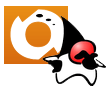 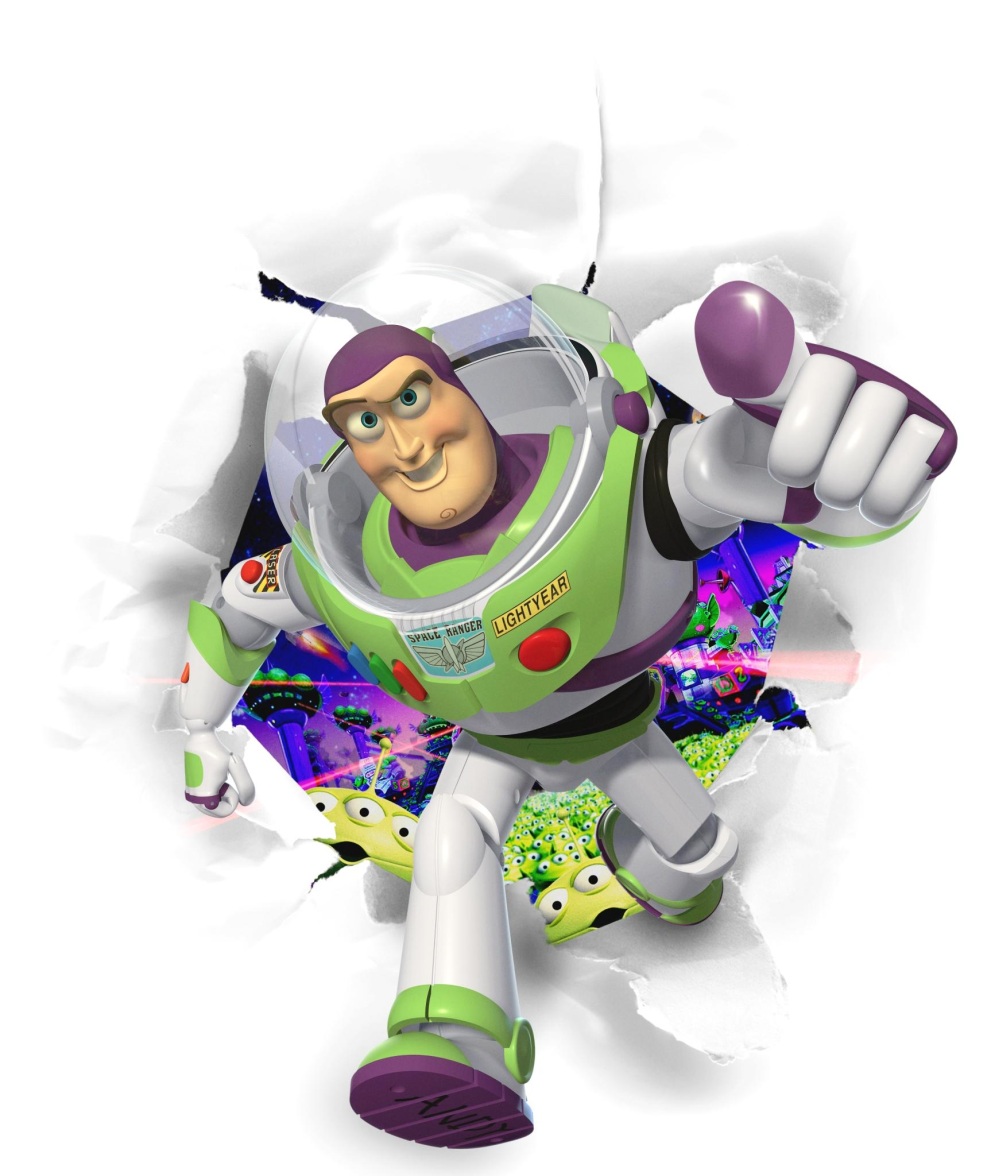 Writing plugins & beans for Servoy
Patrick Talbot / Servoy Stuff
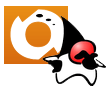 Writing plugins & beans for Servoy
Part 1: Start with the beginning

{ But no ‘Hello World!’ here }
Getting ready!
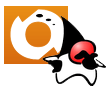 Setting your development environment
Eclipse or Servoy,  Servoy or Eclipse?

Which package to use?
http://www.eclipse.org/downloads/

What else to install?
SVN plugin (Subclipse or Subversive)
Servoy
The sources
Writing plugins & beans for Servoy
Patrick Talbot / Servoy Stuff
Plugins vs Beans
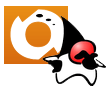 Plugins = scripting
Client side
Server side
Client side + server side

Beans = UI
Java beans
Servoy-aware
Smart and web client
Servoy-aware + Client side plugin
Servoy-aware + Client side + server side plugins
Writing plugins & beans for Servoy
Patrick Talbot / Servoy Stuff
The 10 minutes plugin project
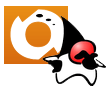 Starting from NOW!
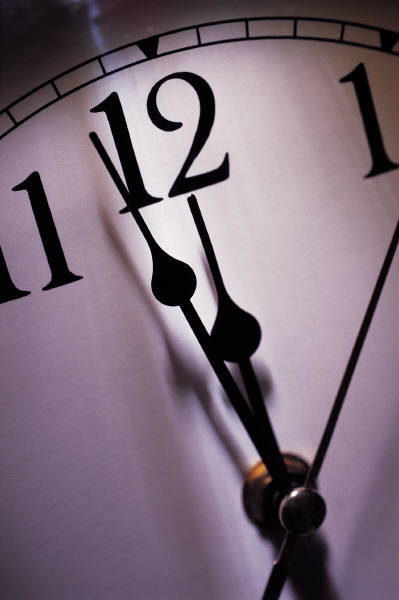 Writing plugins & beans for Servoy
Patrick Talbot / Servoy Stuff
The10 years plugin project
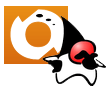 Started a long time ago

Coming soon!
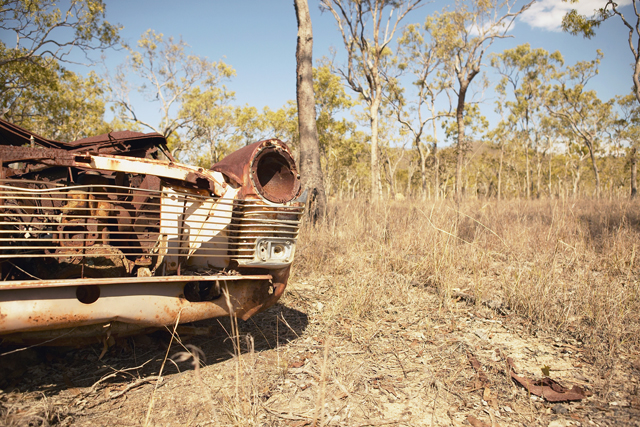 Writing plugins & beans for Servoy
Patrick Talbot / Servoy Stuff
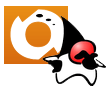 Writing plugins & beans for Servoy
Part I1: Client side plugin

{ JavaScript in Java }
Easy as 1, 2, 3…
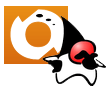 IClientPlugin
To tell Servoy to load your methods

IScriptObject
To wrap methods

IClientPluginAccess
To get access to the Servoy client
Writing plugins & beans for Servoy
Patrick Talbot / Servoy Stuff
Writing a client side plugin
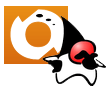 Wrap an existing functionality
Give access to scripting
Add some inline help

Hands-on: 
Checksum plugin
Writing plugins & beans for Servoy
Patrick Talbot / Servoy Stuff
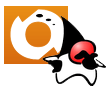 Writing plugins & beans for Servoy
Part I1I: Server side plugin

{ Run Java server side }
Do more with these 2
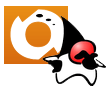 IServerPlugin
Tell Servoy that your plugin is a… server plugin

IServerAccess
Now we’re talking!
Writing plugins & beans for Servoy
Patrick Talbot / Servoy Stuff
RMI and Servlets
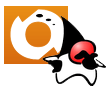 Remote
Interface to Java anywhere

HttpServlet
Web services
Writing plugins & beans for Servoy
Patrick Talbot / Servoy Stuff
Writing a server side plugin
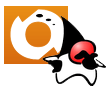 Wrap functionalities
Give properties to tweak
Client-server exchanges

Hands-on
Data proxying to the client
File duplication on the server


Threading considerations
Writing plugins & beans for Servoy
Patrick Talbot / Servoy Stuff
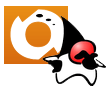 Writing plugins & beans for Servoy
Part IV: Smart client Servoy bean

{ Widget me this! }
Servoy Aware beans
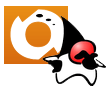 Swing API

IServoyBeanFactory
To create Swing or Wicket beans

IServoyAwareBean
The meat of a bean
Writing plugins & beans for Servoy
Patrick Talbot / Servoy Stuff
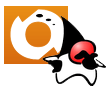 Writing plugins & beans for Servoy
Part V: Web client bean

{ Wicked Wicket Widgets }
Wicket
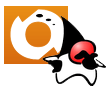 Web framework – Component oriented

Component / MarkupContainer

IModel

IBehavior / AbstractBehavior / AbstractAjaxBehavior
Writing plugins & beans for Servoy
Patrick Talbot / Servoy Stuff
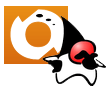 Writing plugins & beans for Servoy
Part VI: New API

{ Servoy 5,x / Servoy 6,x}
Open Source your project
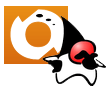 https://www.servoyforge.net/

Project management for free!
SVN hosting for free!
More hands on your project (hopefully)
Peer review (at least by me :)
User feedback
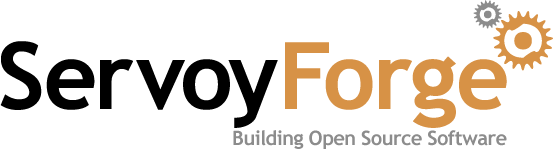 Writing plugins & beans for Servoy
Patrick Talbot / Servoy Stuff